PERIPHRAL NERVOUS SYSTEM

THE ORBIT CAVITY & LACRIMAL APPARATUS 

Dr. Aiman Qais Afar
Surgical Anatomist

College of Medicine / University of  Mutah
2023-2024
Wednesday 28 February 2024
1
2
The Orbital Region
The orbital region is the area of the face overlying the orbit and eyeball and includes the upper and lower eyelids and lacrimal apparatus
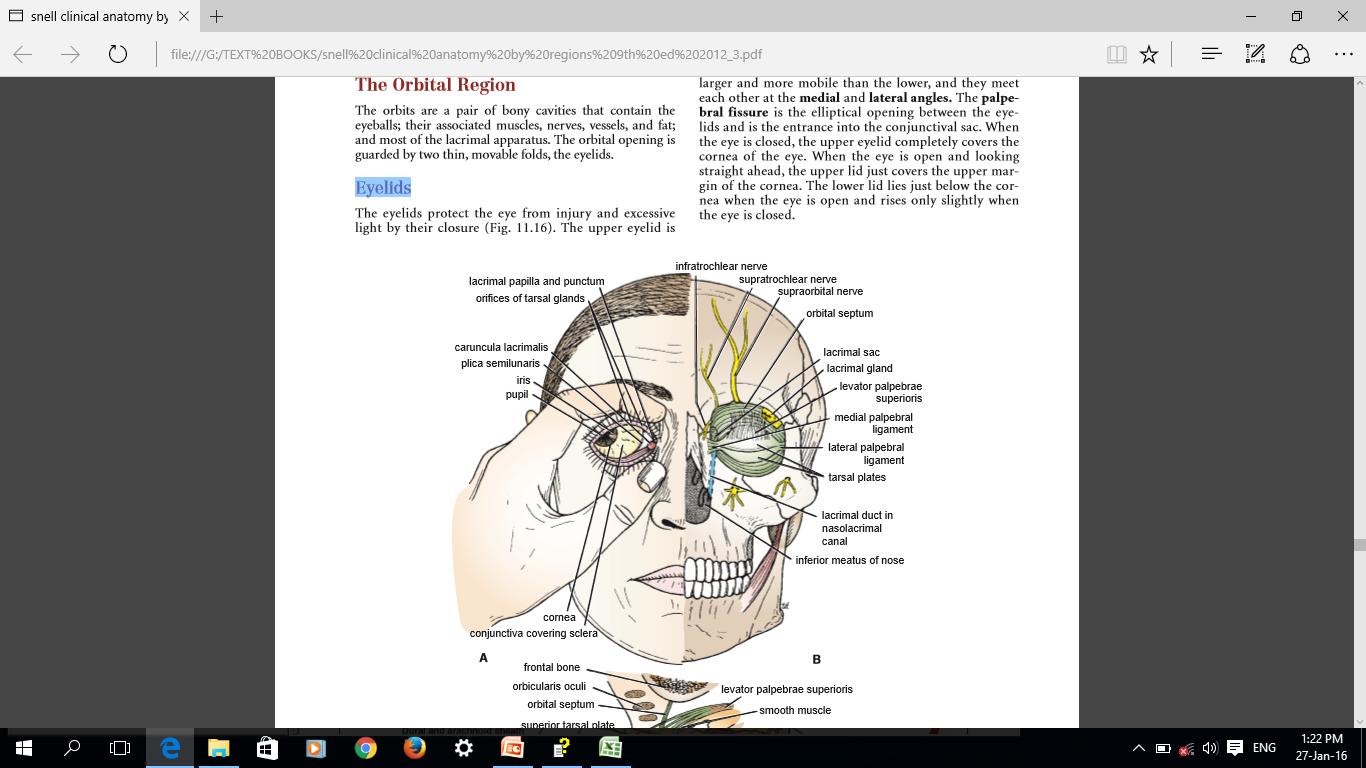 The orbits are a pair of bony cavities that contain the  eyeballs; their associated muscles, nerves, vessels, and fat; and most of the lacrimal apparatus.
The orbital opening is guarded by two thin, movable folds, the eyelids
Dr. Aiman AL Maathidy
Wednesday 28 February 2024
Orbits
The orbits are bilateral bony cavities in the facial skeleton that resemble hollow quadrangular pyramids with their bases directed anterolaterally and their apices, posteromedially
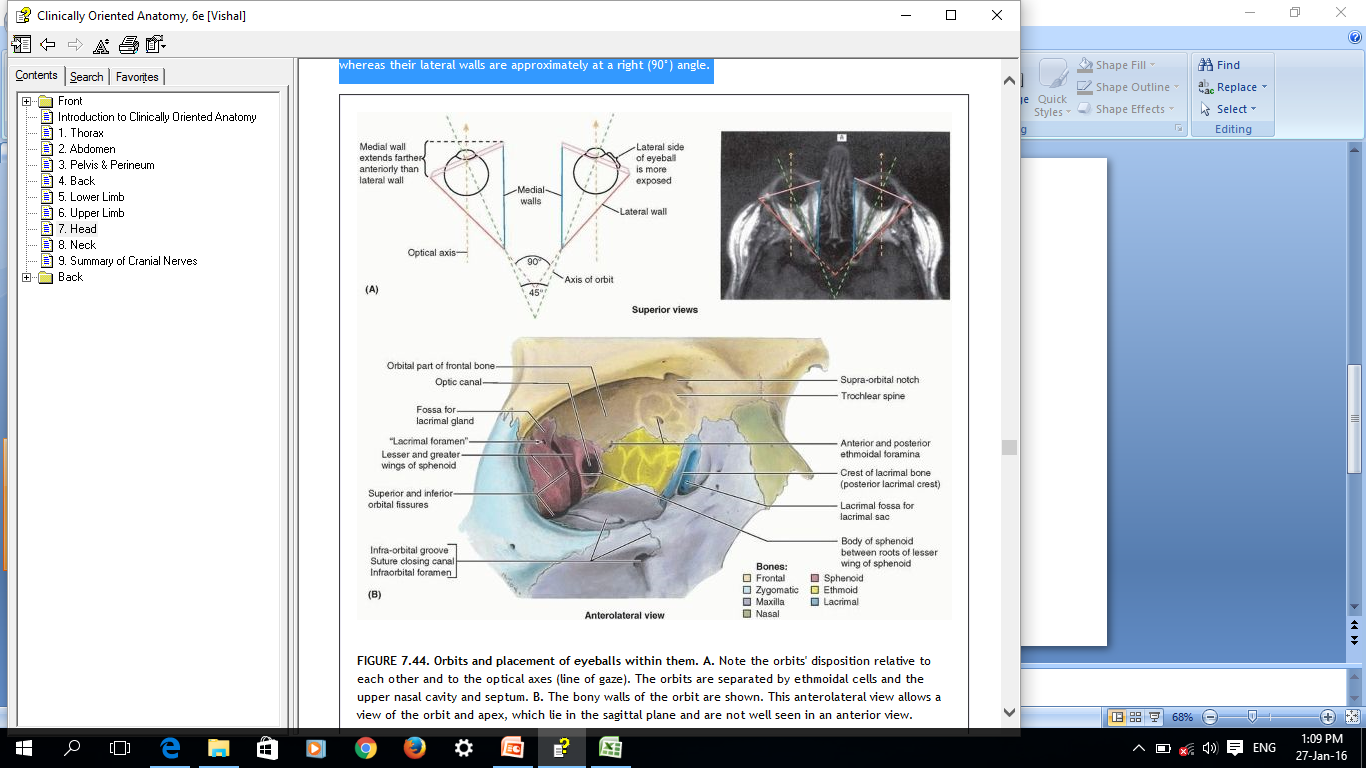 Dr. Aiman AL Maathidy
Wednesday 28 February 2024
3
Orbits
The medial walls of the two orbits, separated by the ethmoidal sinuses and the upper parts of the nasal cavity, are nearly parallel, whereas their lateral walls are approximately at a right (90°) angle.
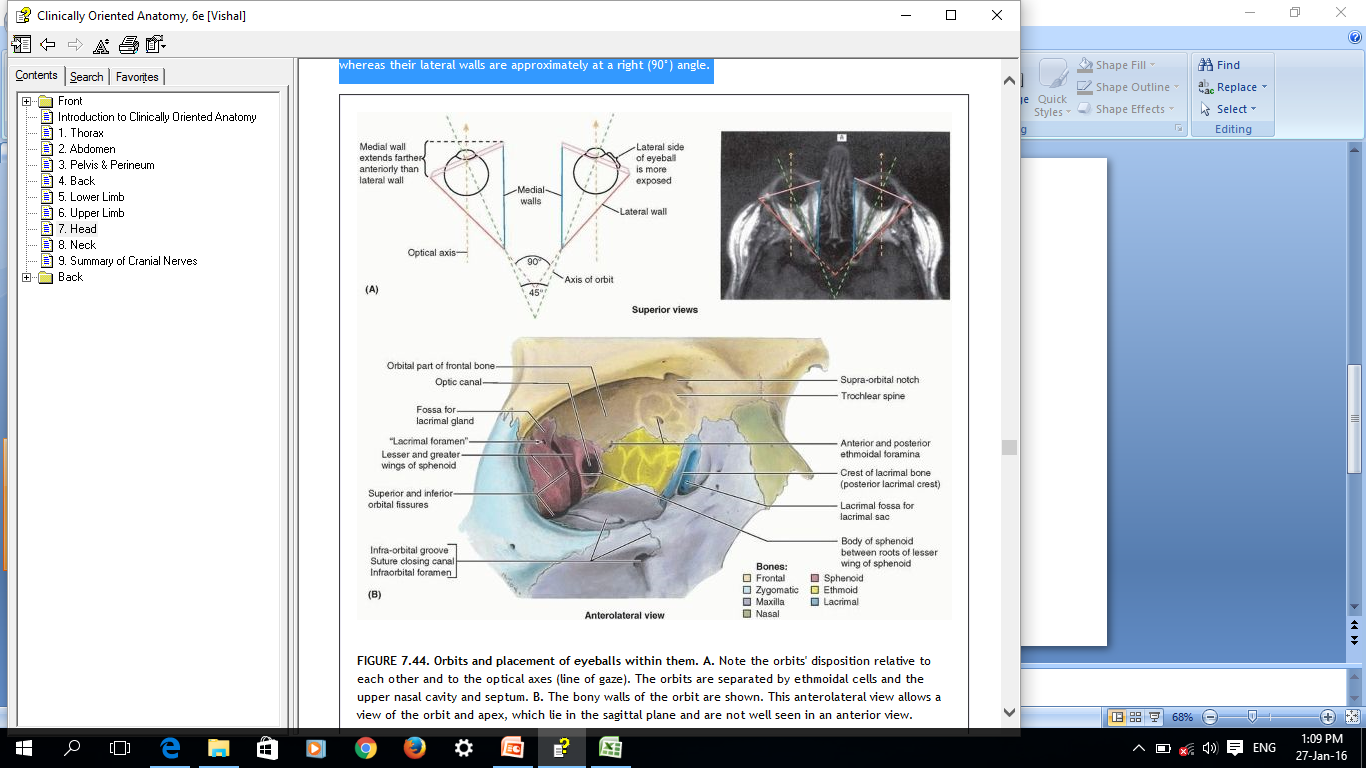 Dr. Aiman AL Maathidy
Wednesday 28 February 2024
4
Orbits
Consequently, (orbital axes) diverge at approximately 45°.
 The optical axes (the direction or line of sight) for the two eyeballs, are parallel, (“looking straight ahead”), 
The orbits anterior to them contain and protect the eyeballs which include the:
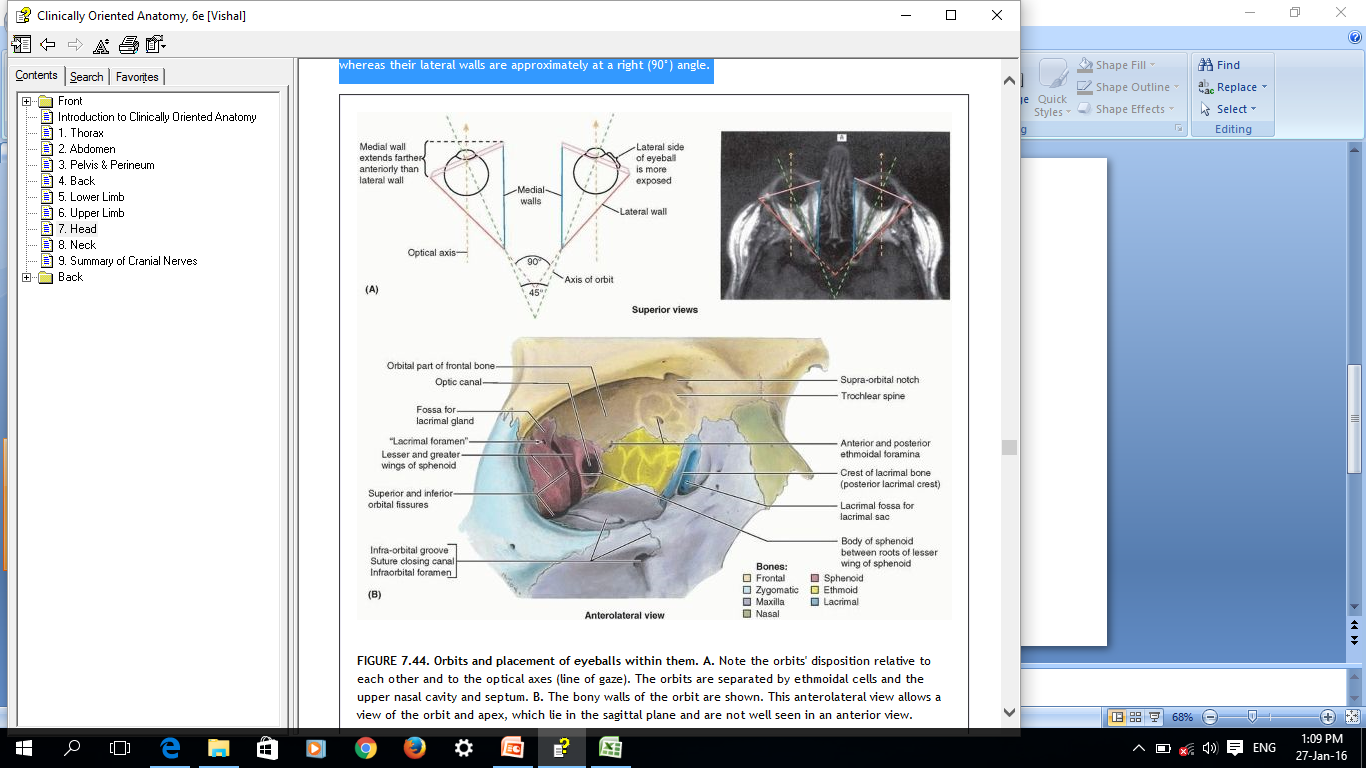 Wednesday 28 February 2024
Dr. Aiman AL Maathidy
5
Orbits
The orbits and orbital region include the:
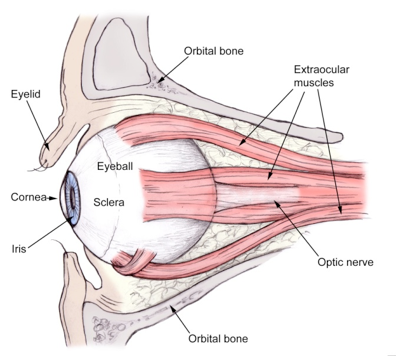 Eyelids, ..controlling exposure of the anterior eyeball.
Extraocular muscles, which position the eyeballs and raise the superior eyelids.
Nerves and vessels
Orbital fascia. surrounding the eyeballs and muscles
Mucous membrane (conjunctiva) lining the eyelids
All space within the orbits not occupied by these structures is filled with orbital fat
Wednesday 28 February 2024
Dr. Aiman AL Maathidy
6
Orbits
7
Wednesday 28 February 2024
Dr. Aiman AL Maathidy
The quadrangular pyramidal orbit has a base, four walls, and an apex
The base
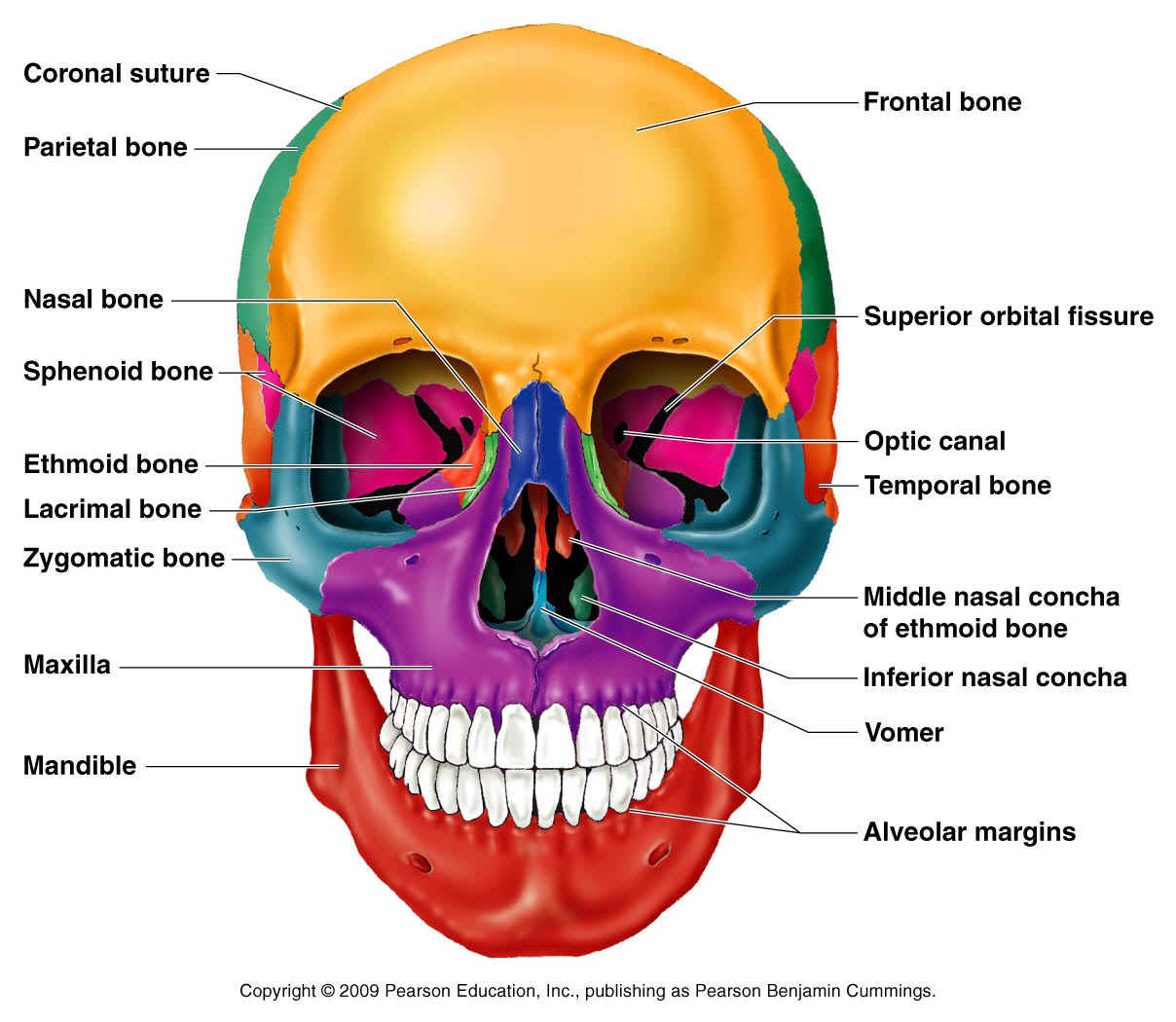 above by the frontal bone,
the lateral margin the processes of the frontal and zygomatic bones,
the inferior margin is the zygomatic bone and the maxilla,
the medial margin the processes of the maxilla and the frontal bone.
Orbits
The apex is at the optic canal in the lesser wing of the sphenoid just medial to the superior orbital fissure.
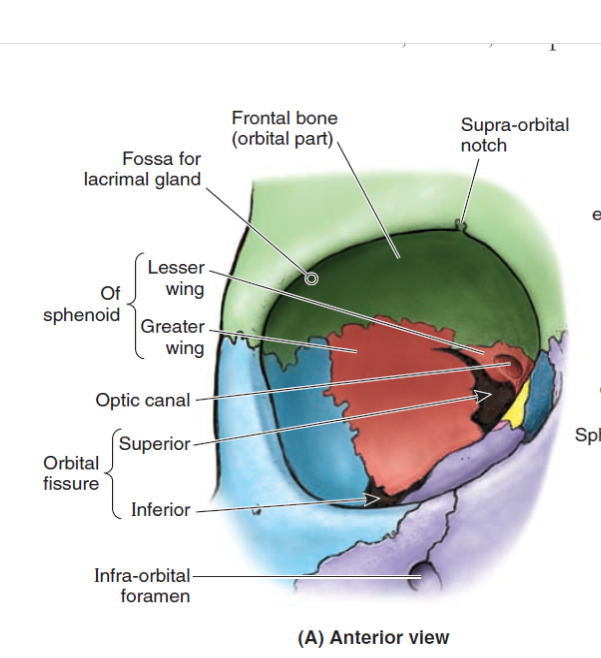 8
Dr. Aiman AL Maathidy
Wednesday 28 February 2024
Dr. Aiman AL Maathidy
Orbits
9
Wednesday 28 February 2024
The superior wall (roof)                                  
The medial walls
The inferior wall (orbital floor) 
The lateral wall
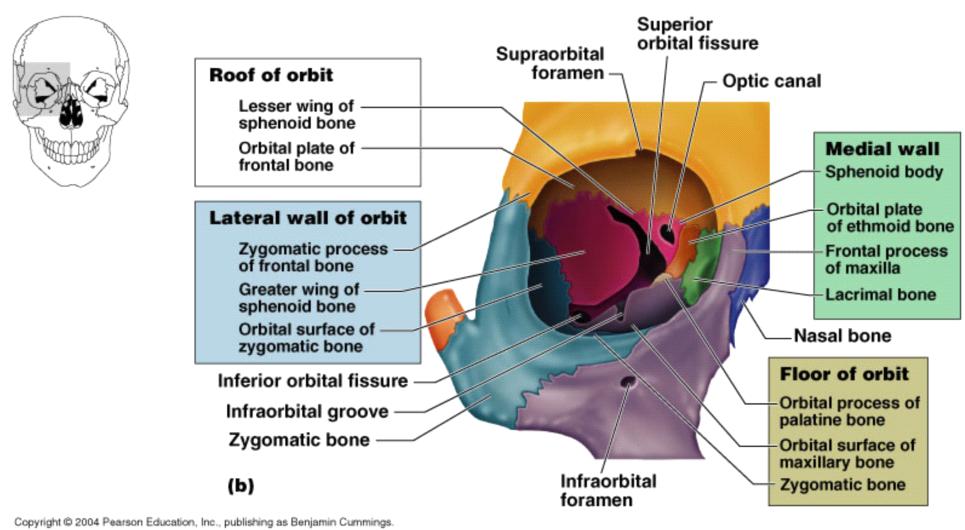 Dr. Aiman AL Maathidy
Openings into the Orbital Cavity
Dr. Aiman AL Maathidy
10
Wednesday 28 February 2024
Orbital opening: About one sixth of the eye is exposed; the remainder is protected by the walls of the orbit.
Supraorbital notch (Foramen): It transmits the supraorbital nerve and blood vessels
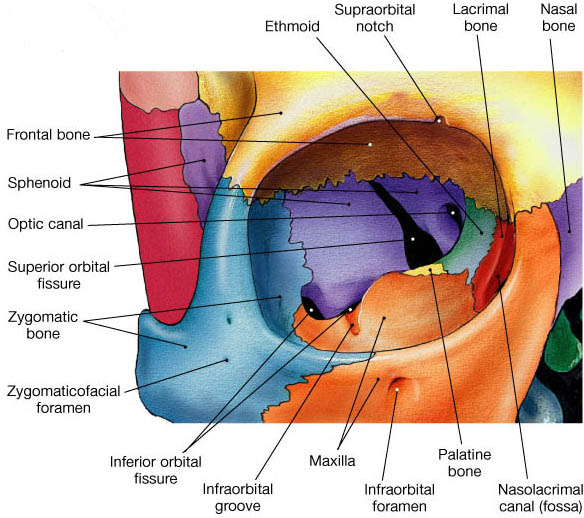 Infraorbital groove and canal: in the orbital plate of the maxilla, they transmit the infraorbital nerve and blood vessels.

Nasolacrimal canal: Located anteriorly on the medial wall; it communicates with the inferior meatus of the nose It transmits the nasolacrimal duct.
Openings into the Orbital Cavity
Inferior orbital fissure: it communicates with the pterygopalatine fossa. It transmits the maxillary nerve and its zygomatic branch, the inferior ophthalmic vein, and sympathetic nerves.
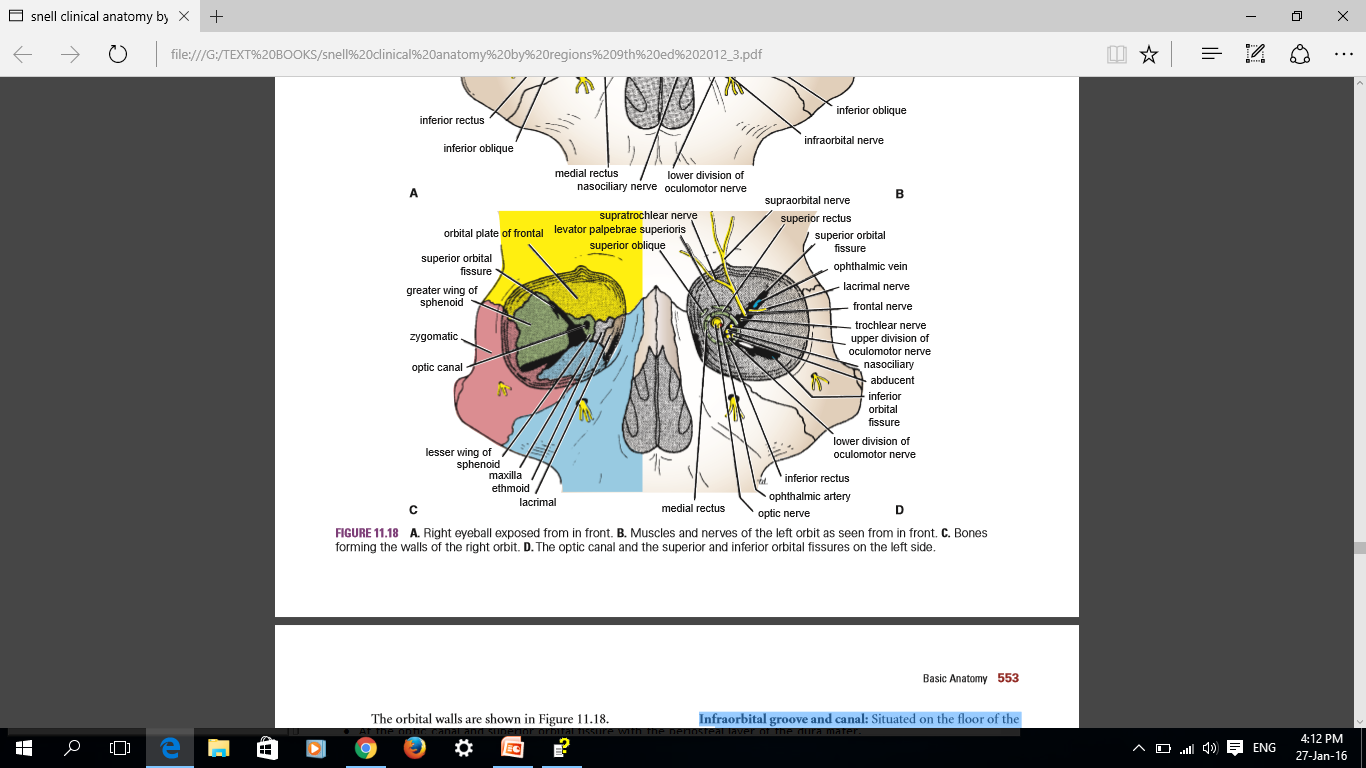 Optic canal: it communicates with the middle cranial fossa. It transmits the optic nerve and the ophthalmic artery.
Dr. Aiman AL Maathidy
Wednesday 28 February 2024
11
Openings into the Orbital Cavity
Superior orbital fissure: it communicates with the middle cranial fossa. It transmits the lacrimal nerve, the frontal nerve, the trochlear nerve, the oculomotor nerve the abducent nerve, the nasociliary nerve, and the superior ophthalmic vein.
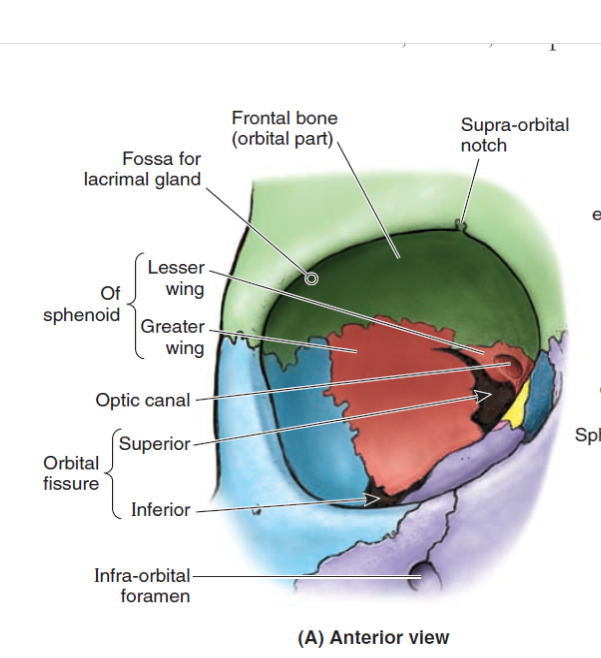 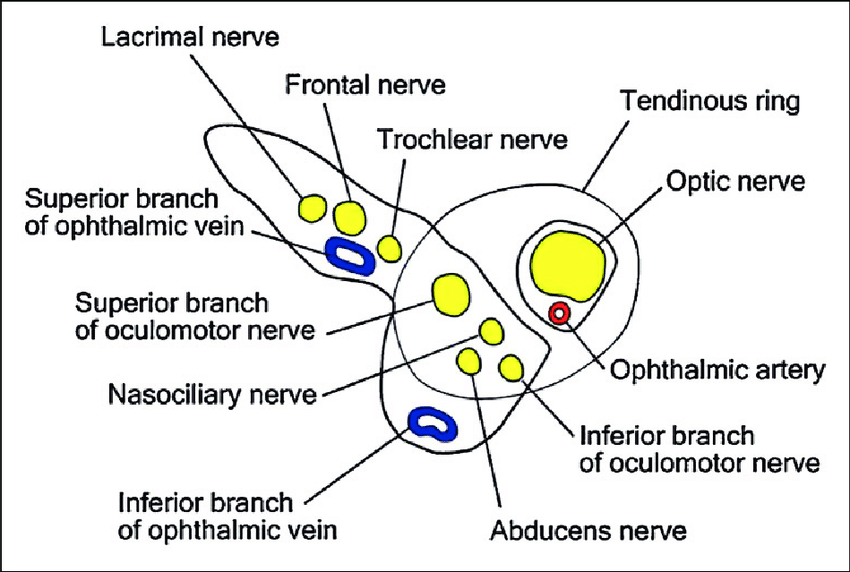 Wednesday 28 February 2024
Dr. Aiman AL Maathidy
12
Nerves of the Orbit
Optic Nerve : enters the orbit from the middle cranial fossa by passing through the optic canal . It is accompanied by the ophthalmic artery
Lacrimal Nerve: arises from the ophthalmic division of CN V.  It enters the orbit through the upper part of the superior orbital fissure
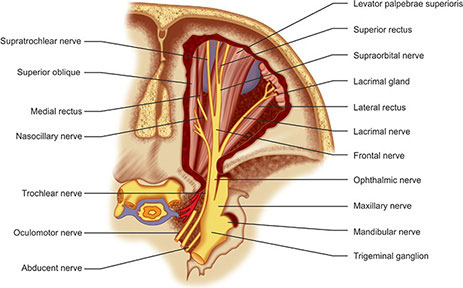 Dr. Aiman AL Maathidy
Wednesday 28 February 2024
13
Nerves of the Orbit
Frontal Nerve : from the ophthalmic division of CN V .
 It enters the orbit through the upper part of the superior orbital fissure. It divides into the supratrochlear and supraorbital nerves
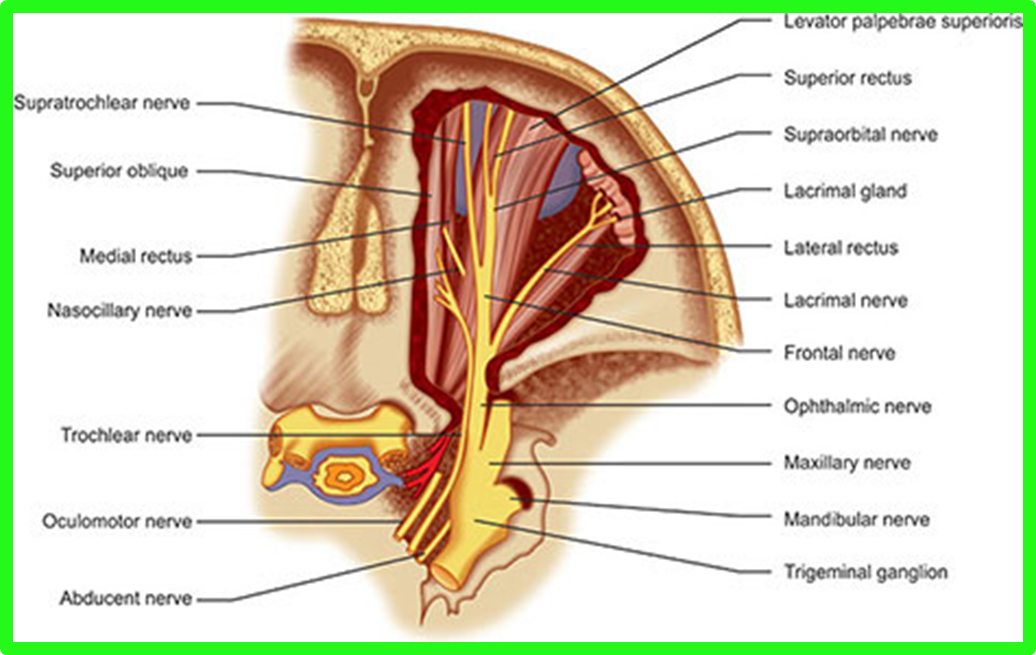 Dr. Aiman AL Maathidy
Wednesday 28 February 2024
14
Nerves of the Orbit
15
Trochlear Nerve enters the orbit through the upper part of the superior orbital fissure. It runs forward and supplies the superior oblique muscle
Oculomotor Nerve enters the orbit through the lower part of the superior orbital fissure
Nasociliary Nerve arises from the ophthalmic division CN V. It enters the orbit through the lower part of the superior orbital fissure
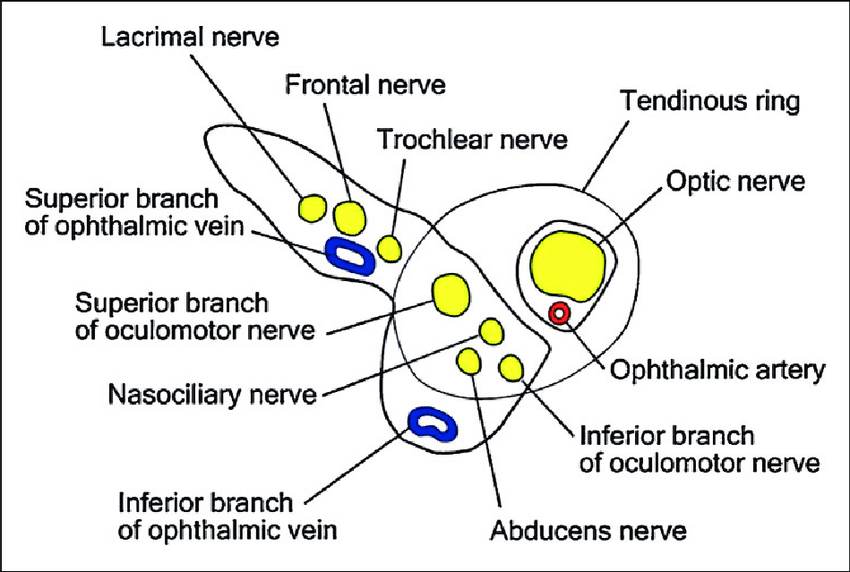 Abducent Nerve enters the orbit through the lower part of the superior orbital fissure. It supplies the lateral rectus muscle
Wednesday 28 February 2024
Dr. Aiman AL Maathidy
Ciliary Ganglion
Type: it is a small parasympathetic ganglion (size of the pin's head). 
Site: in the posterior part of the orbit (near the apex).
Relations : it lies between optic nerve (medially) and lateral rectus (laterally)
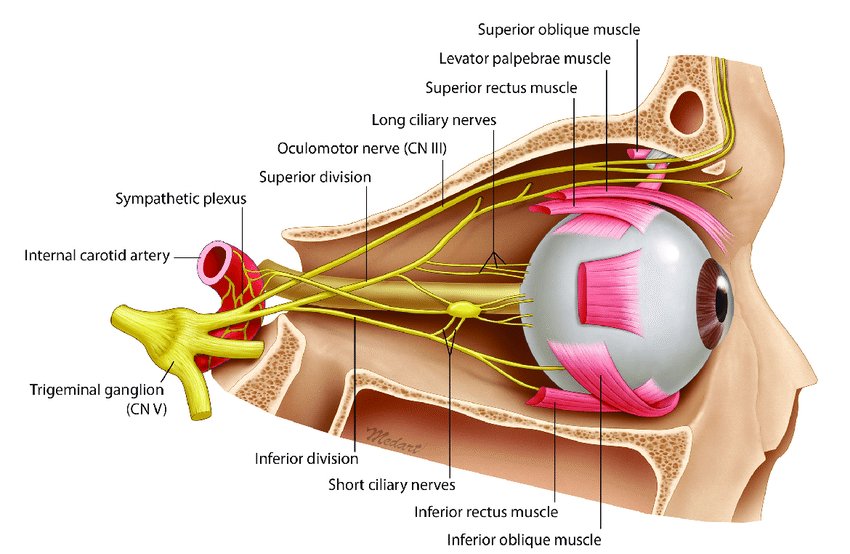 16
Dr. Aiman AL Maathidy
Wednesday 28 February 2024
Ciliary Ganglion
Roots: 
1- Sensory root: From nasociliary nerve.
2- Sympathetic root: from the sympathetic plexus around the ophthalmic Art.  3- Parasympathetic root:
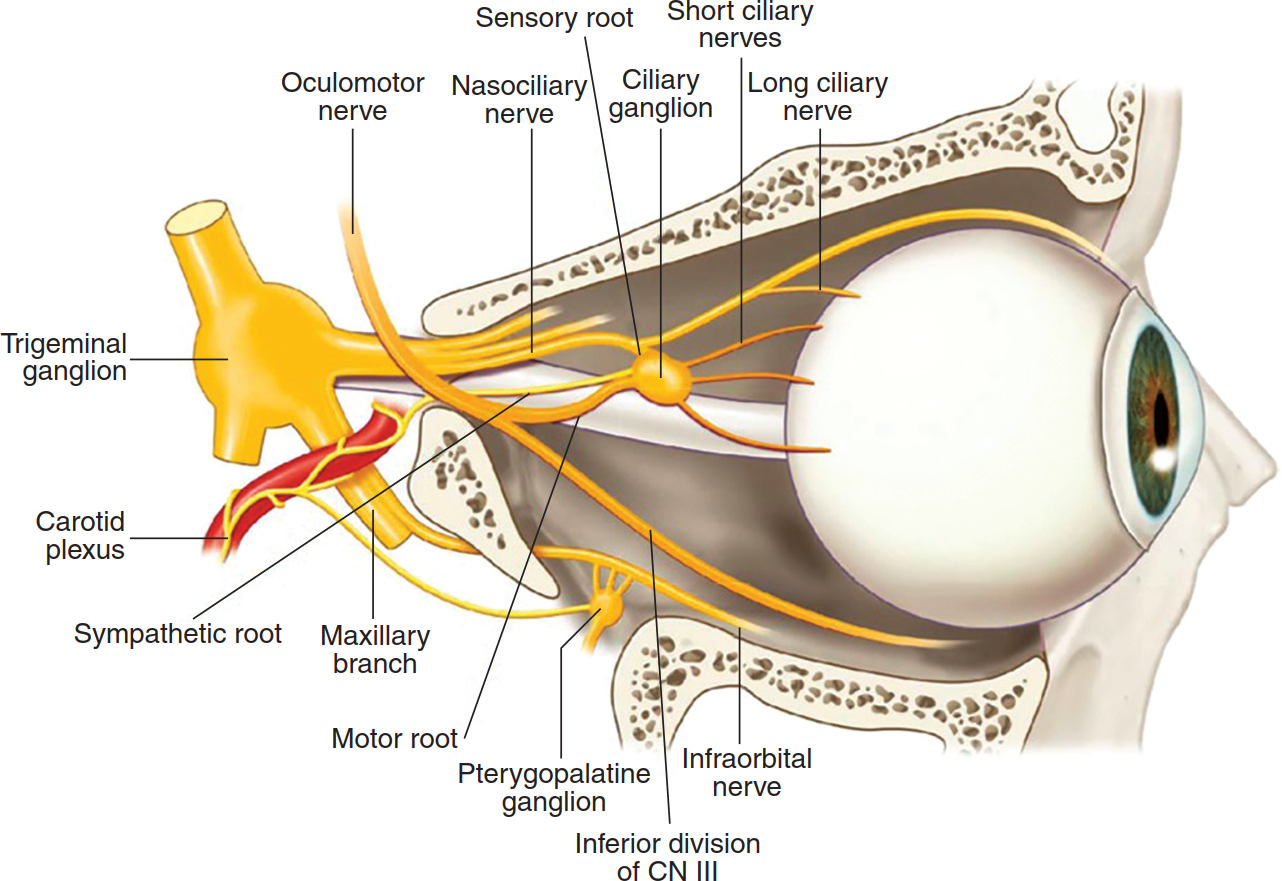 Preganglionic fibers arise from the Edinger Westphal nucleus → Oculomotor nerve → nerve to inferior oblique muscle → relay in the ganglion.
Dr. Aiman AL Maathidy
Wednesday 28 February 2024
17
Dr. Aiman AL Maathidy
Ciliary Ganglion
Wednesday 28 February 2024
Branches: 8-10 short ciliary nerves supply:
(1) Parasympathetic fibers to the sphincter pupillae and ciliary muscles.
(2) Sympathetic Fibers to the dilator pupillae muscle and blood vessels
(3) Sensory to the cornea , iris and choroid.
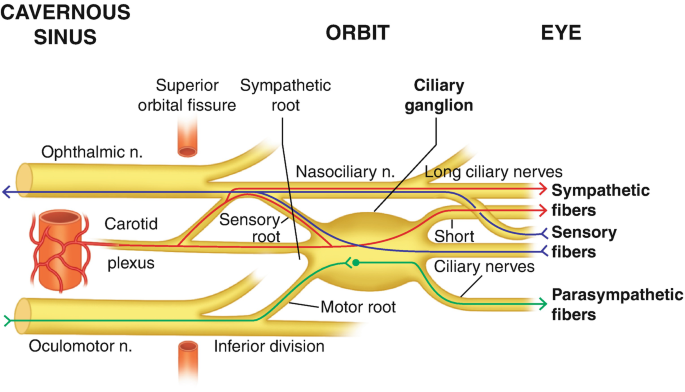 18
Blood Vessels of the Orbit
Ophthalmic Artery 
is a branch of the internal carotid artery after that vessel emerges from the cavernous sinus. 
It enters the orbit through the optic canal with the optic nerve.
It runs forward and crosses the optic nerve to reach the medial wall of the orbit.
 It gives off numerous branches, which accompany the nerves in the orbital cavity.
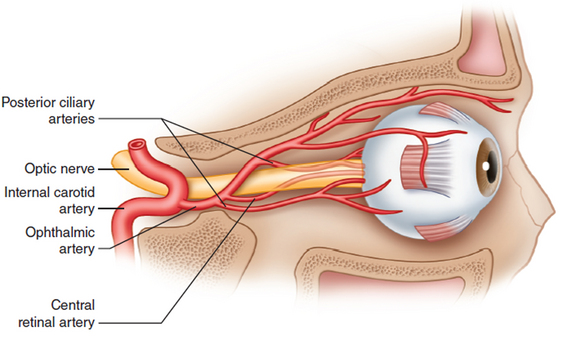 Wednesday 28 February 2024
Dr. Aiman AL Maathidy
19
Branches of the Ophthalmic Artery
■■ The central artery of the retina is a small branch that pierces the meningeal sheaths of the optic nerve to gain entrance to the nerve and enters the eyeball at the center of the optic disc.
 
■■ The muscular branches
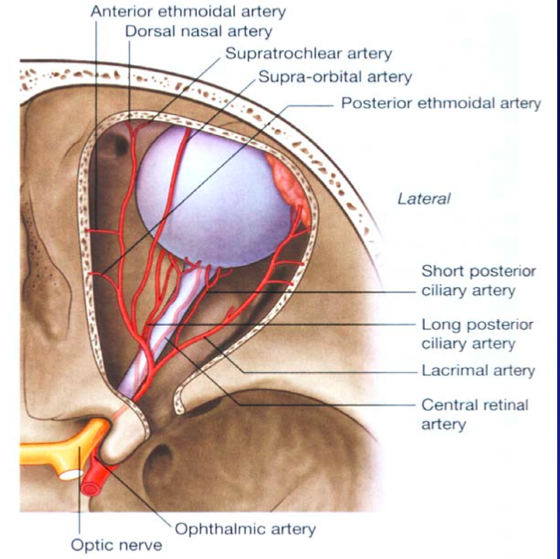 ■■ The lacrimal artery to the lacrimal gland
Wednesday 28 February 2024
Dr. Aiman AL Maathidy
20
Branches of the Ophthalmic Artery
■■ The ciliary arteries can be divided into anterior and posterior groups. The former group enters the eyeball near the corneoscleral junction; the latter group enters near the optic nerve.
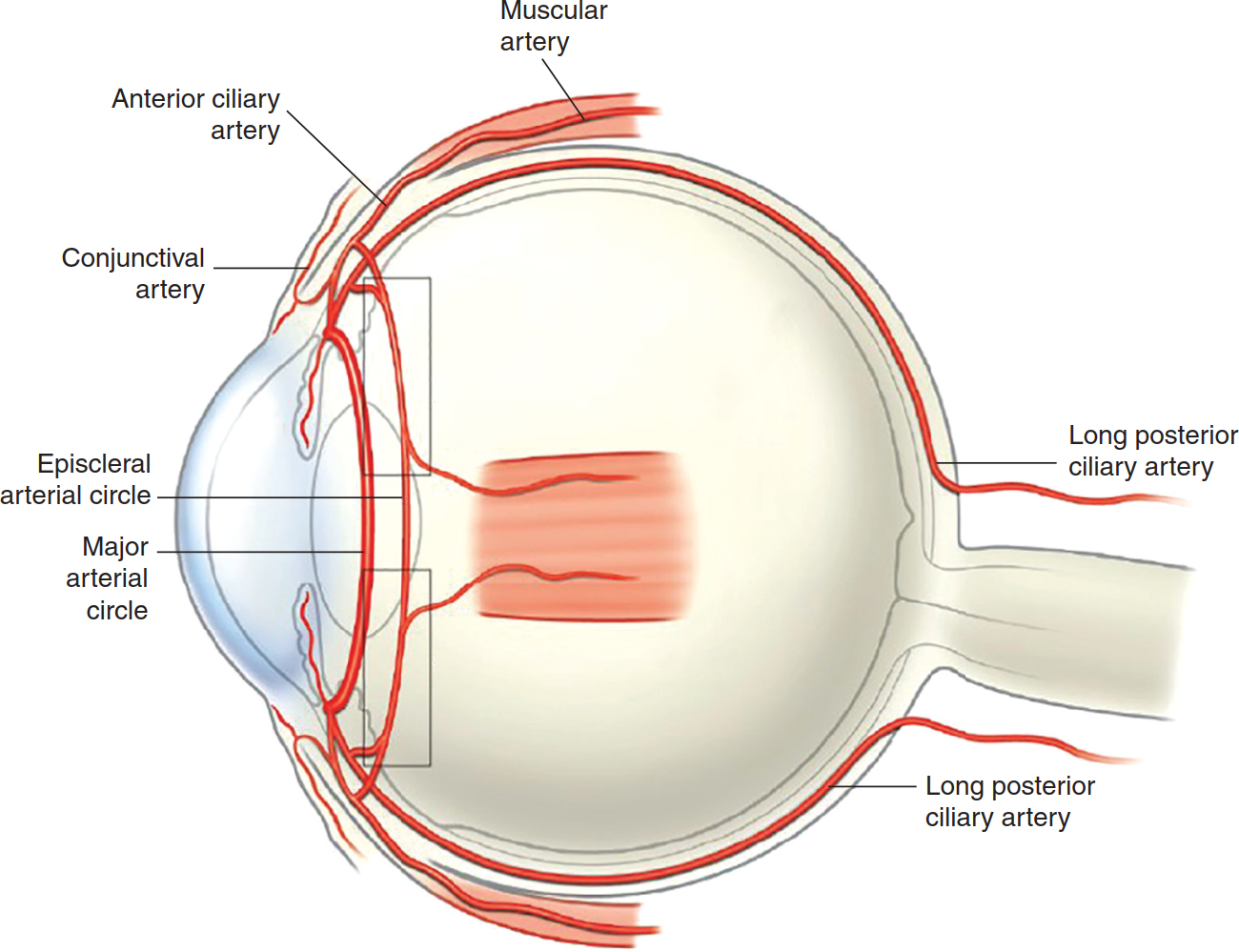 ■■ The supratrochlear and supraorbital arteries are distributed to the skin of the forehead
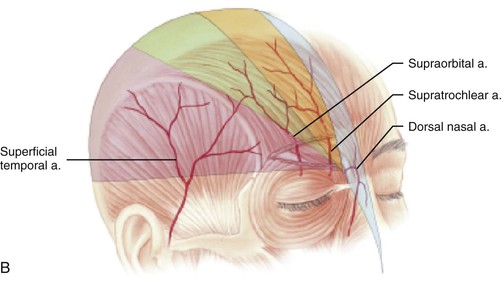 21
Dr. Aiman AL Maathidy
Wednesday 28 February 2024
Ophthalmic Veins
The superior ophthalmic vein communicates in front with the facial vein
The inferior ophthalmic vein communicates through the inferior orbital fissure with the pterygoid venous plexus. 
Both veins pass  backward through the superior orbital fissure and drain into the  cavernous sinus
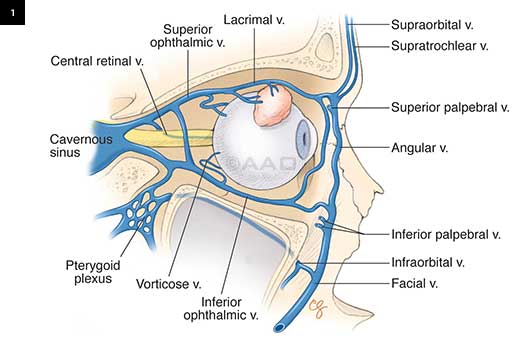 Dr. Aiman AL Maathidy
Wednesday 28 February 2024
22
Lacrimal Apparatus
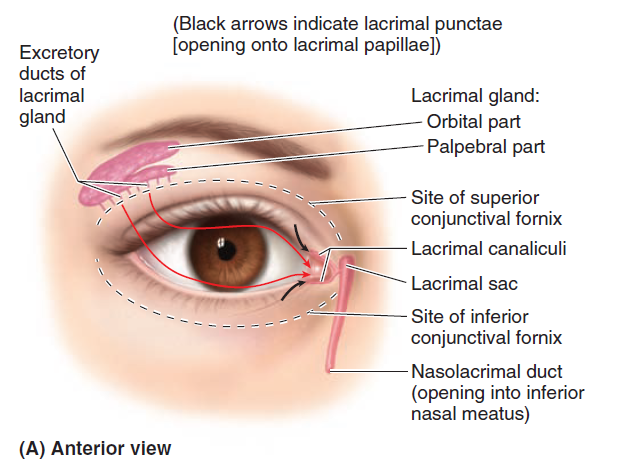 (1) Lacrimal Gland
The gland is consist of 
Large orbital  part
 Small palpebral part 

It is situated above the eyeball in the anterior and upper part of the orbit posterior to the orbital septum
The gland opens into the lateral part of the superior fornix of the conjunctiva by 12 ducts.
Wednesday 28 February 2024
Dr. Aiman AL Maathidy
23
The nerve supply of lacrimal gland is:
Sensory: Lacrimal branch of ophthalmic nerve
Sympathetic fibers:  from the superior cervical sympathetic ganglion
Dr. Aiman AL Maathidy
Wednesday 28 February 2024
Vasoconstrictive, postsynaptic sympathetic fibers—brought from the superior cervical ganglion by the internal carotid plexus and deep petrosal nerve—join the parasympathetic fibers to form the nerve of the pterygoid canal and traverse the pterygopalatine ganglion.
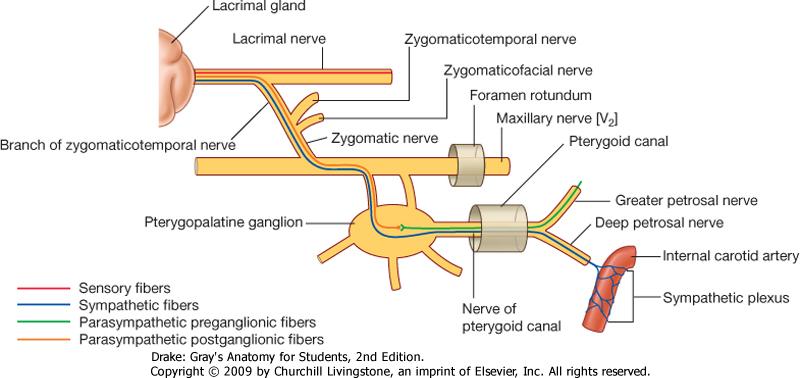 24
Parasympathetic.
The presynaptic parasympathetic secretomotor fibers are conveyed from the facial nerve by the greater petrosal nerve and then by the nerve of the pterygoid canal to the pterygopalatine ganglion, where they synapse with the cell body of the postsynaptic fiber.
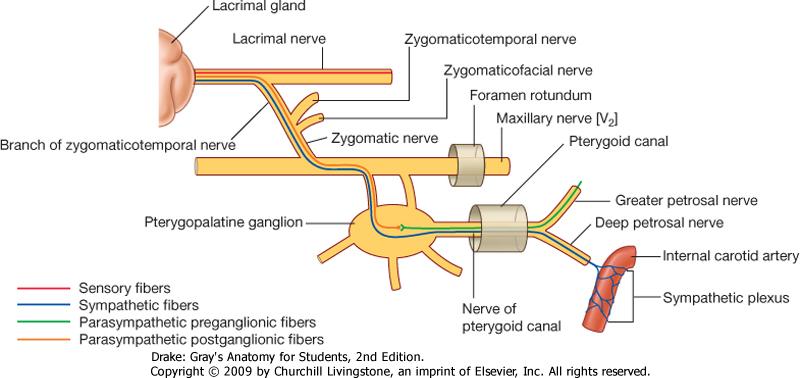 The postganglionic fibers join the zygomaticotemporal nerve and enter the lacrimal nerve to supply the gland.
Dr. Aiman AL Maathidy
Wednesday 28 February 2024
25
(2) Conjunctival sac: 
The conjunctiva is a membrane which lines the eye lids and is reflected to cover the anterior part of the eye ball (except the cornea) 
The lines of reflection of the conjunctiva from the upper and lower lid on to the eye ball are called superior fornix and inferior fornix.
26
Dr. Aiman AL Maathidy
Wednesday 28 February 2024
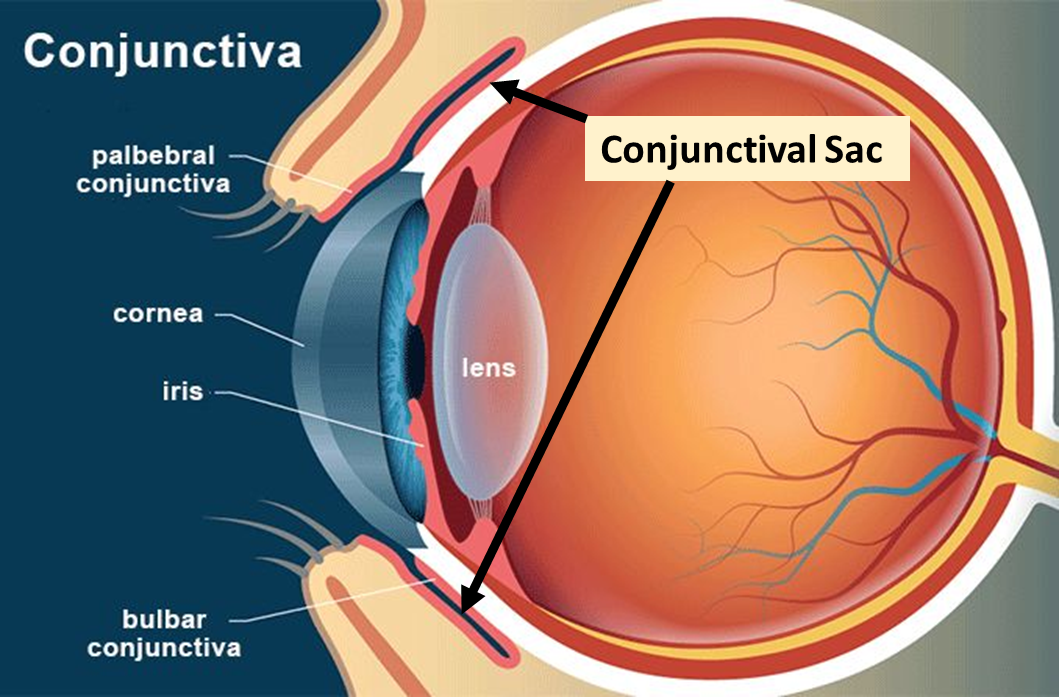 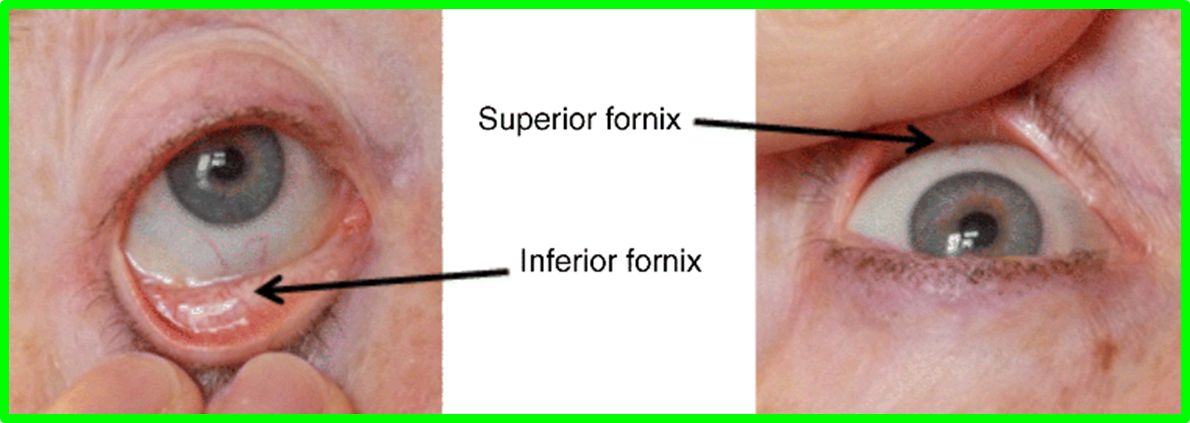 Dr. Aiman AL Maathidy
(2) Conjunctival sac:
Wednesday 28 February 2024
When the eye lids are closed, the space between them and the eye ball is called the conjunctival sac.
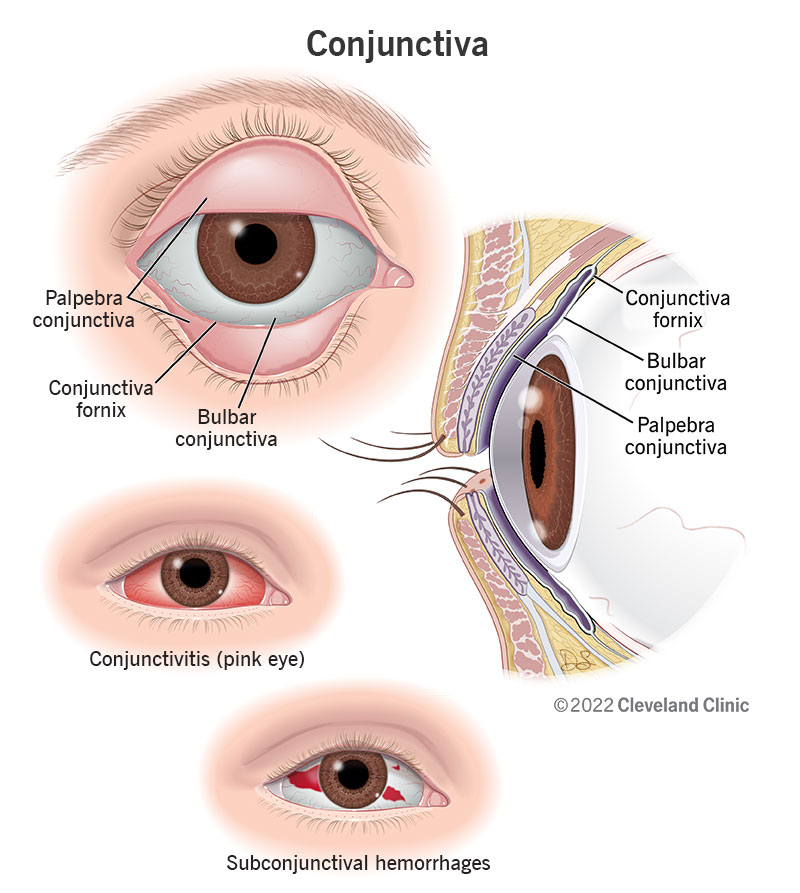 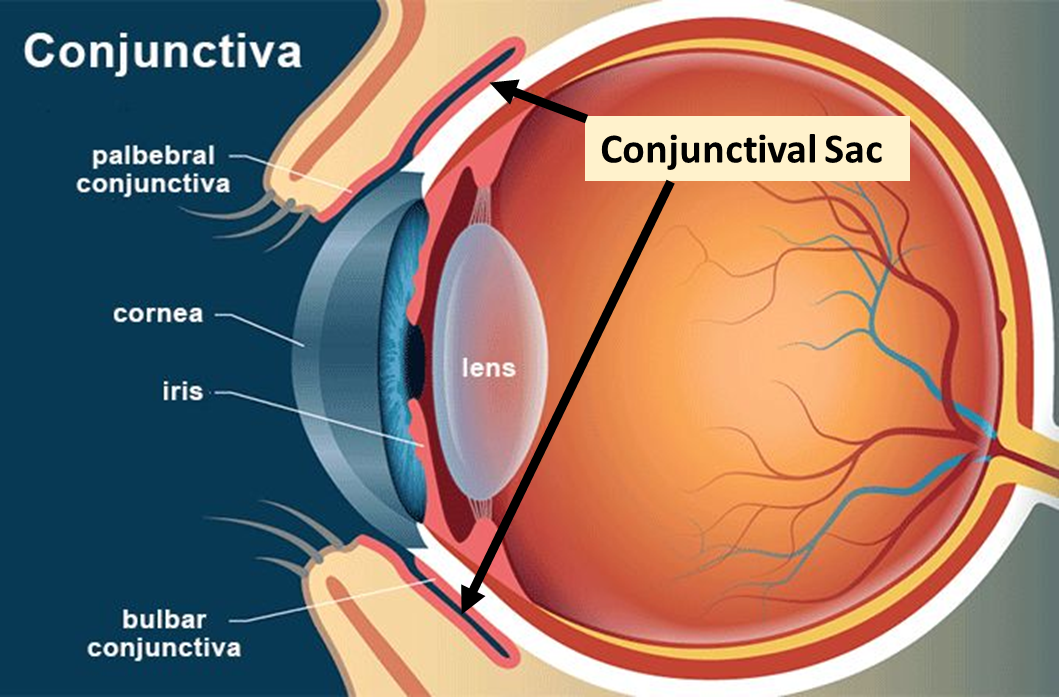 27
(3) Lacrimal canaliculi 
The lacrimal puncti are 2 minute openings presents in the medial ends of the margins of the upper and lower eye lids.
These puncti lead to 2 canaliculi opening in the lacrimal sac.
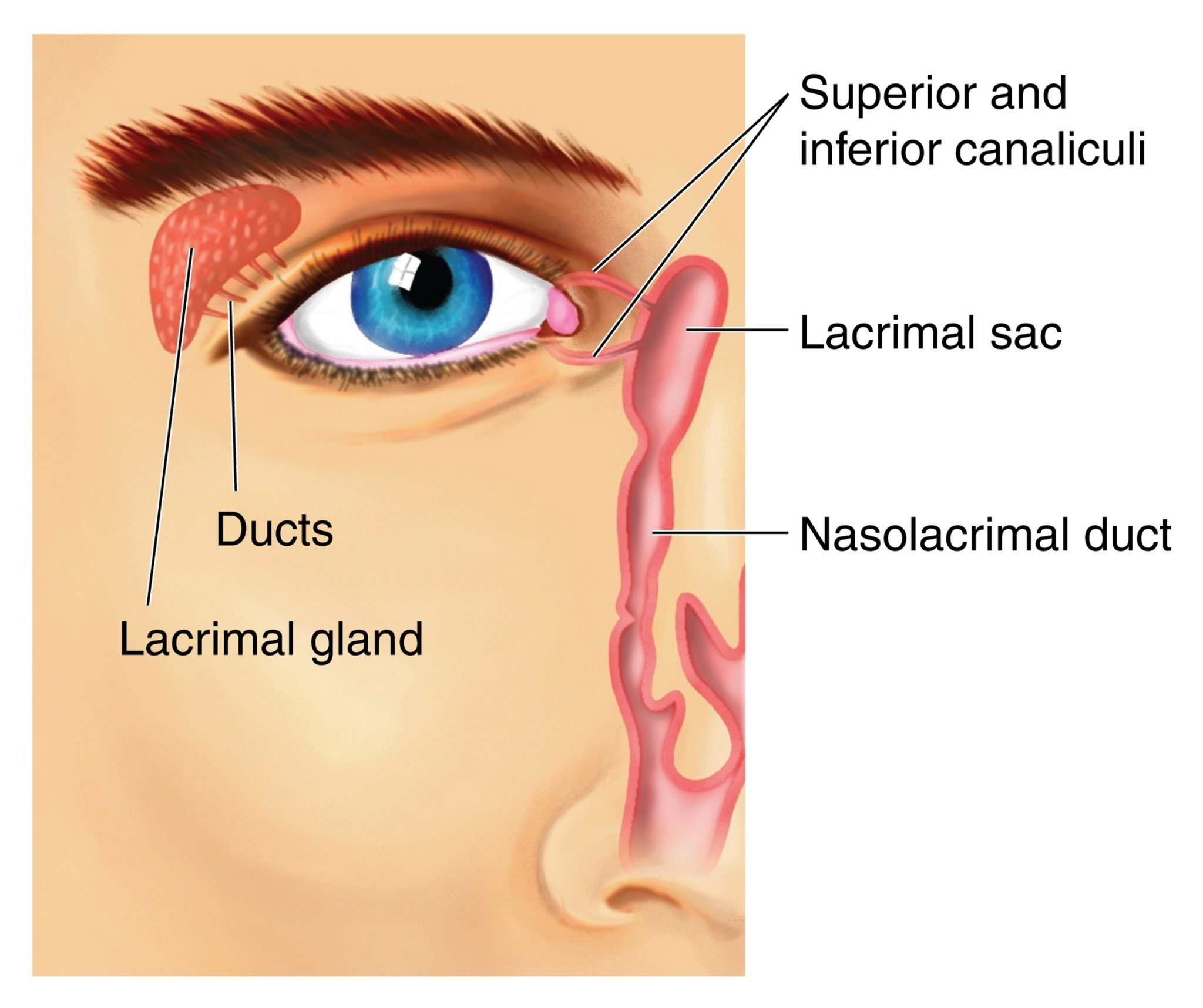 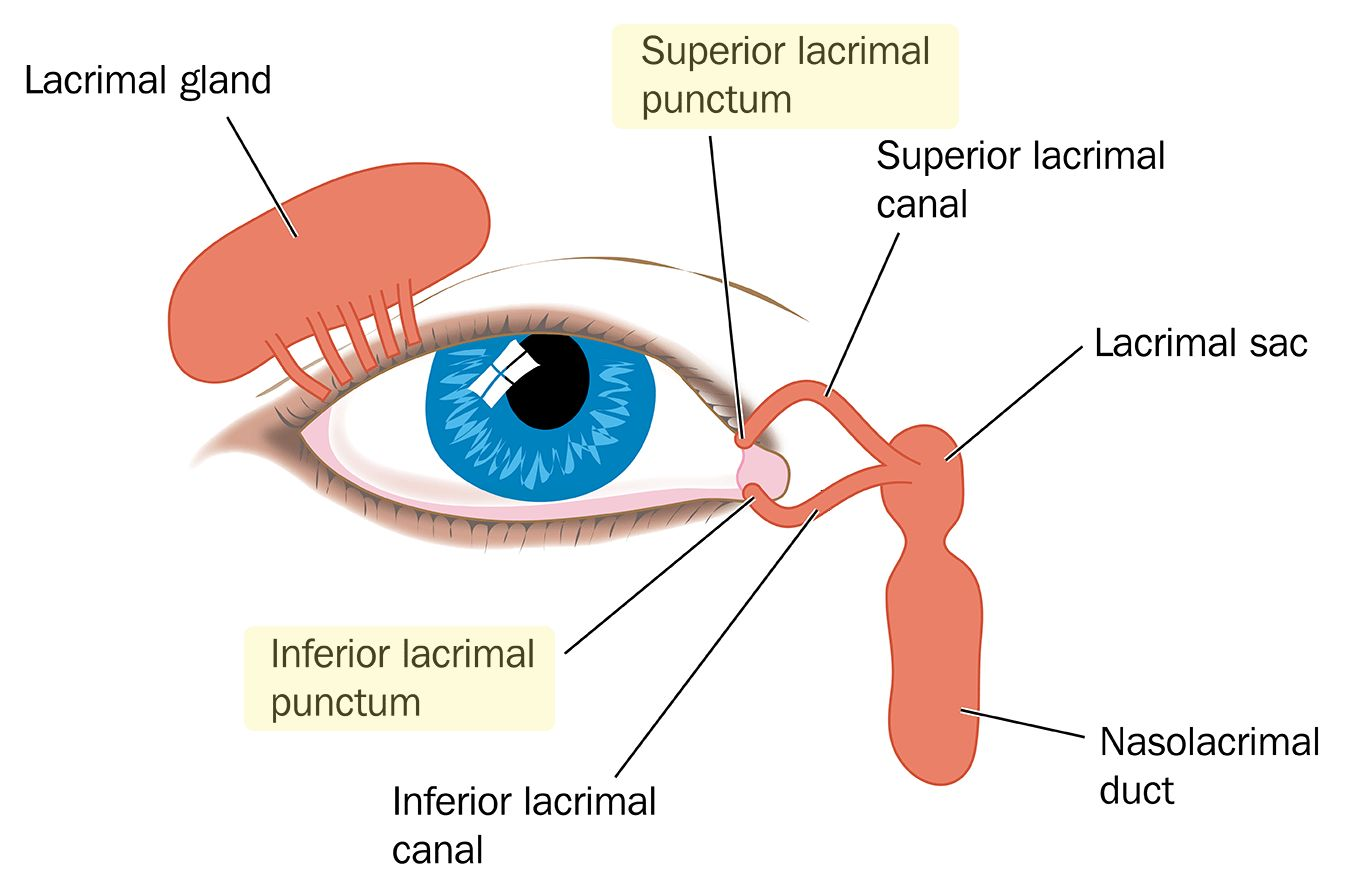 Wednesday 28 February 2024
Dr. Aiman AL Maathidy
28
Dr. Aiman AL Maathidy
29
lacrimal sac: lies in the lacrimal groove. 
The lacrimal duct {is about 1.3 cm} arises from the sac and passes through the nasolacrimal canal to open in the inferior meatus of the nose.
Circulation of the tear
The tears → conjunctival sac → lacrimal puncti → lacrimal canaliculi → lacrimal sac → naso-lacrimal canal → inferior meatus of the nose
Wednesday 28 February 2024
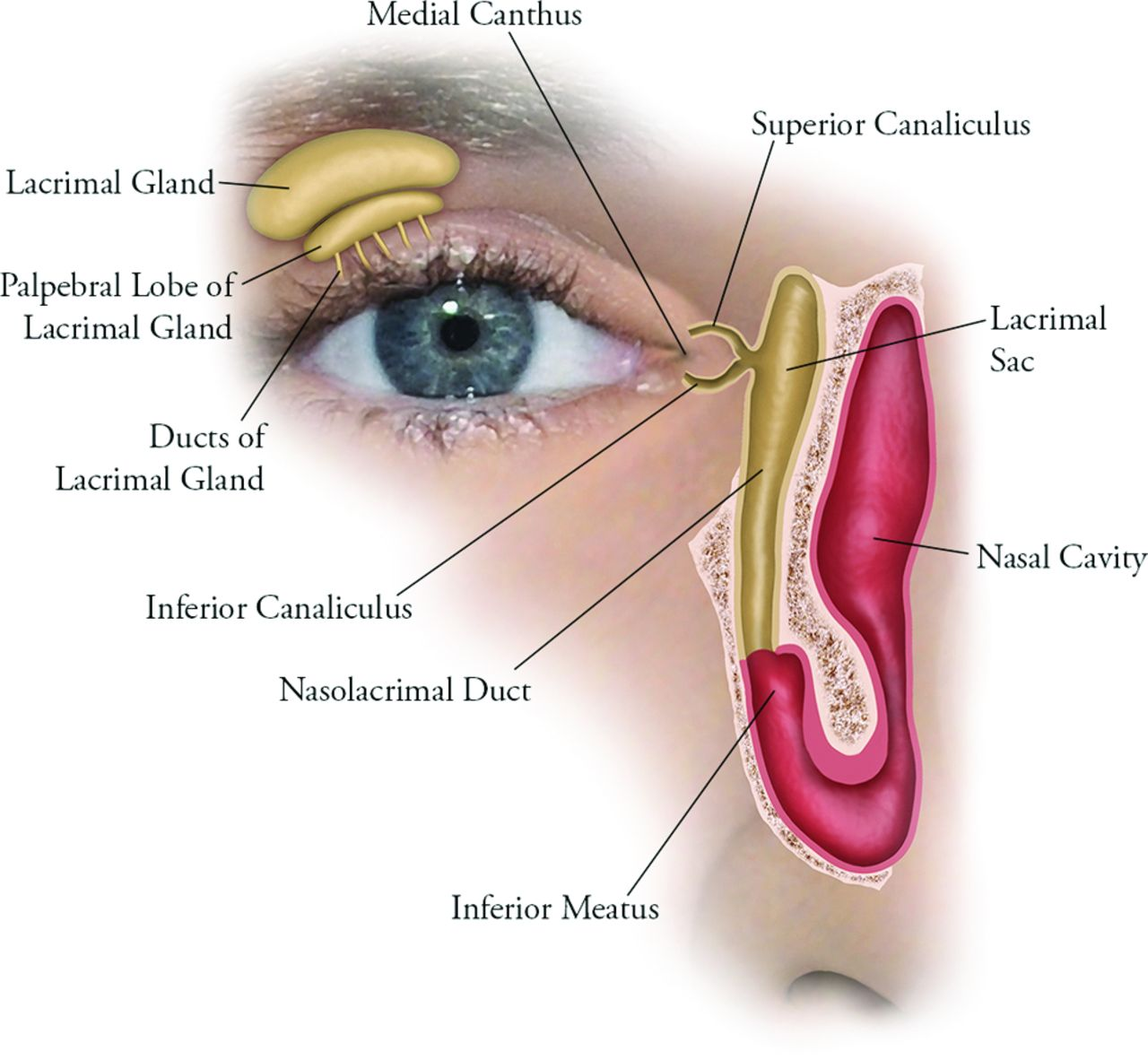 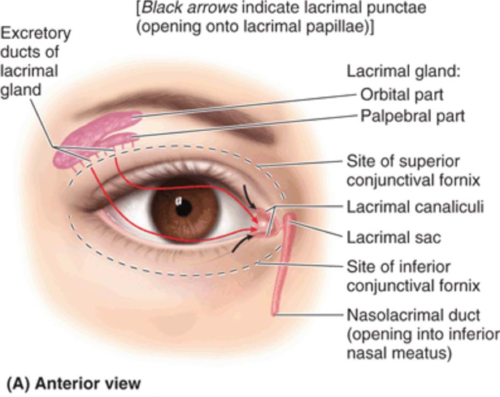 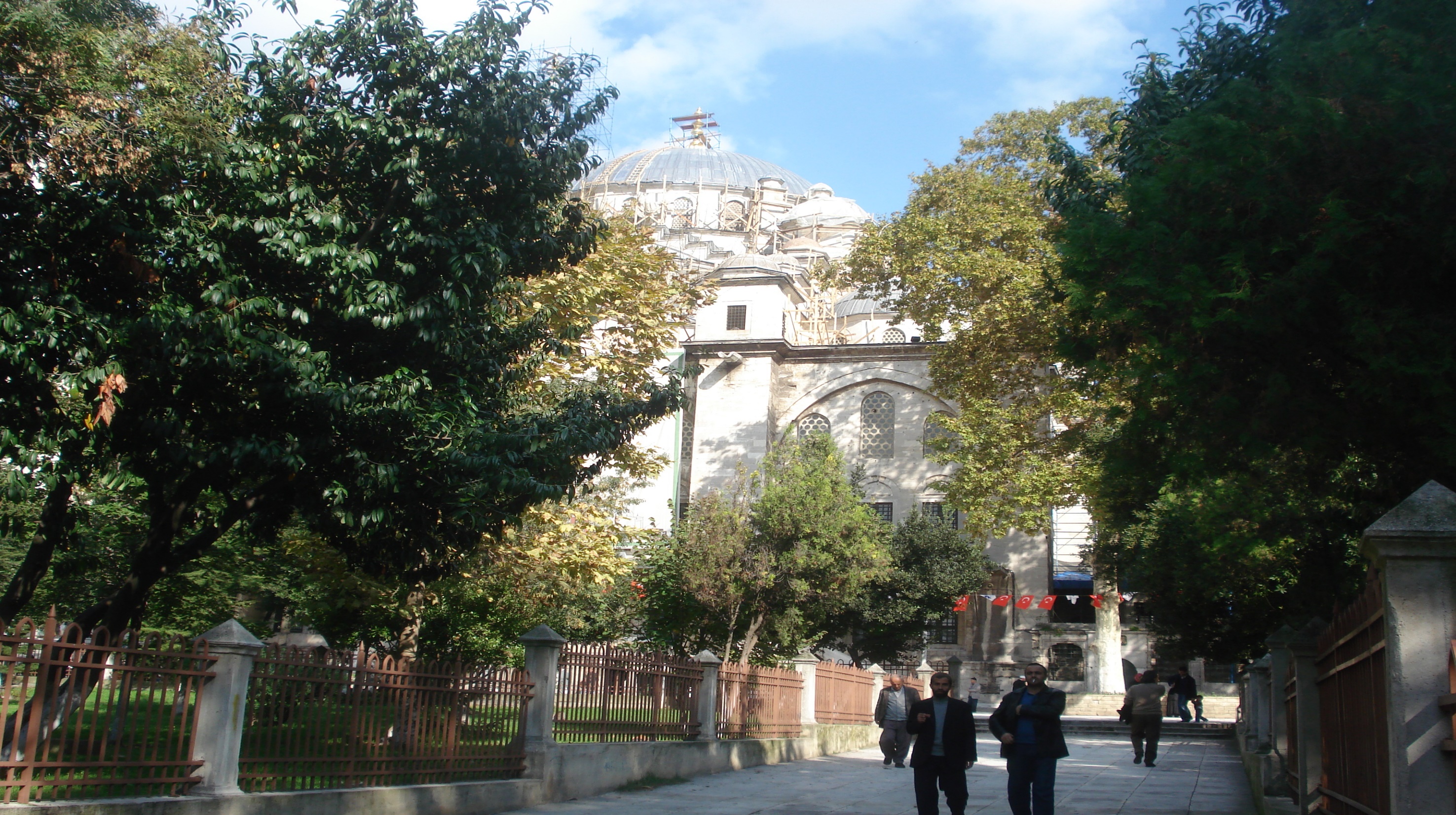 Dr. Aiman Qais Afar
Wednesday 28 February 2024
Wednesday 28 February 2024
Dr. Aiman AL Maathidy
30